Archive
Oct. 2018

Kay Kasemir
Idea
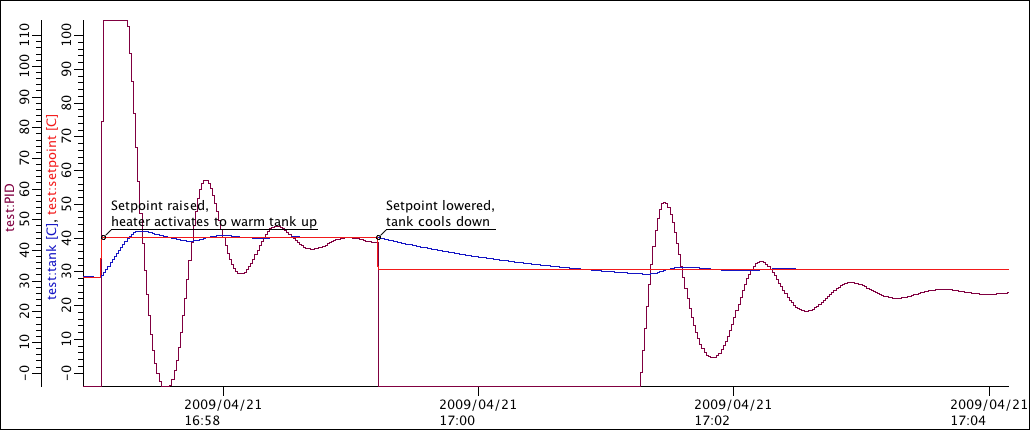 Archiver
IOC
CA Server
PVA Server
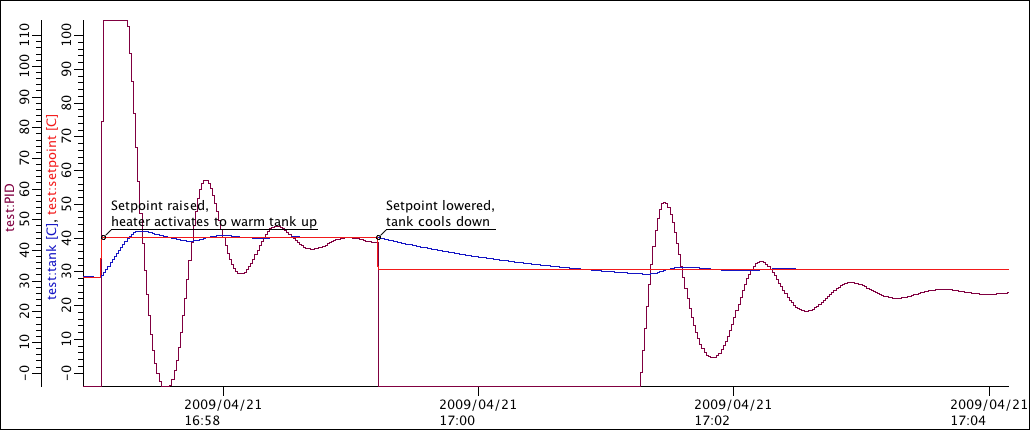 Practice
Configuration:
Which channels?How?
StorageTons of fast storage
Archive Engine (Service)
Read PVs,write to storage
CA, PVA
IOC
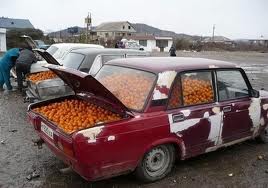 Choices…
Channel Archiver: XML config, custom file storage
Fast
Fragile
Data access via C++ library & web service
Can’t be maintained as setup grows
RDB: RDB for both config and storage
Slow
Robust
Access from any piece of code
Very maintainable for decades
SLAC Archiver Appliance: RDB config, custom protobuf storage
Fast
Robust?
Web service
Maintainable over time?
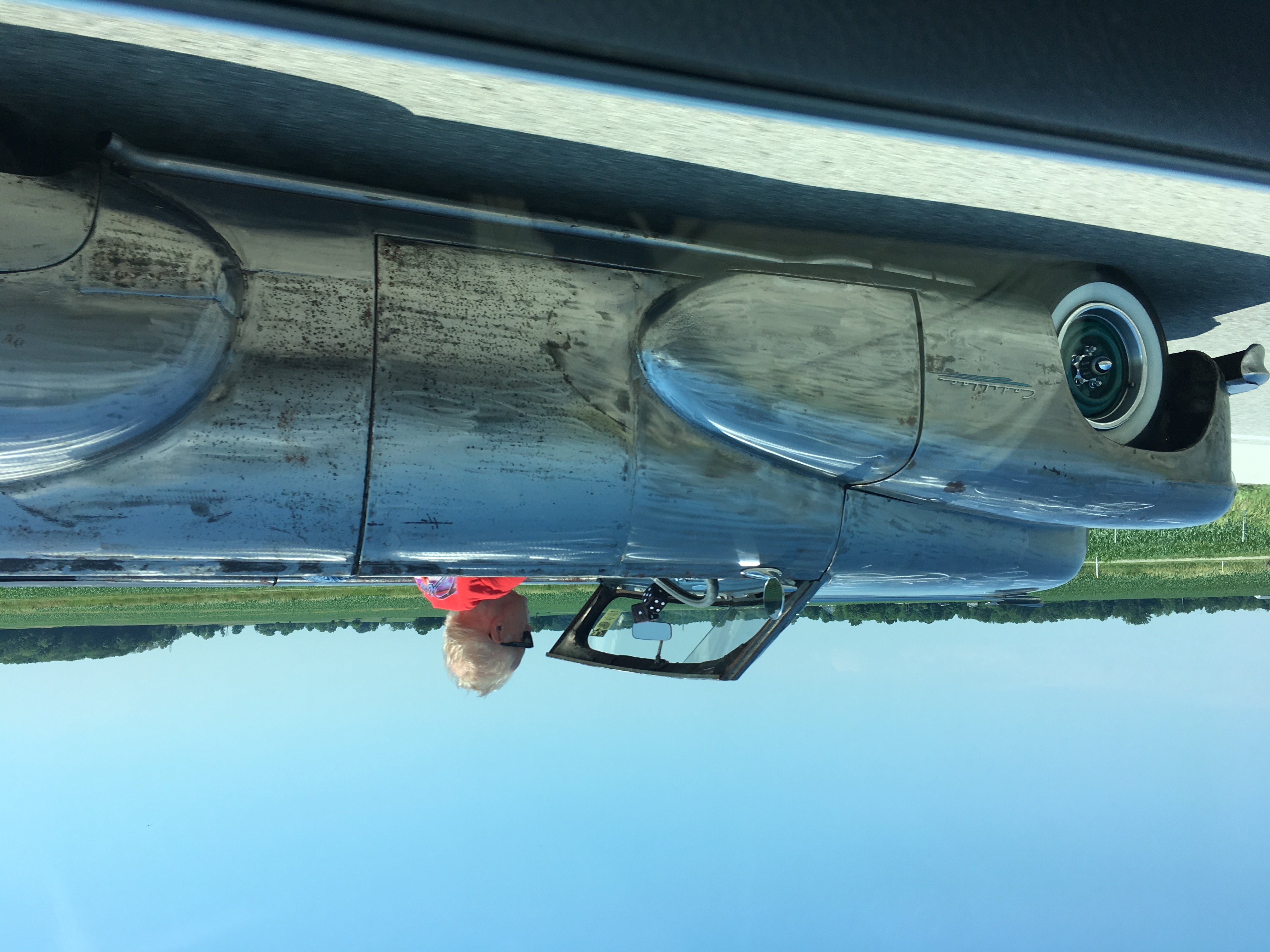 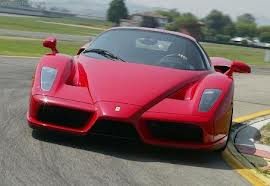 IOC Configuration
Archive engines subscribe to “archive” events (DBE_ARCHIVE)
camonitor –m l the_pv_name

For analog records, configure the ADEL field
Unfortunately not perfect for ‘log’ type values like vacuum pressures	

Assert that your IOC knows the time
Check time stamps reported by camonitor
Archive Engine Options
Monitor
Tries to save every received update
Based on ADEL
Might need an expected-update-rate to allocate buffers, skipping samples if there are too many
Scan
Writes the most recent valueevery N seconds
Stores original time stamps
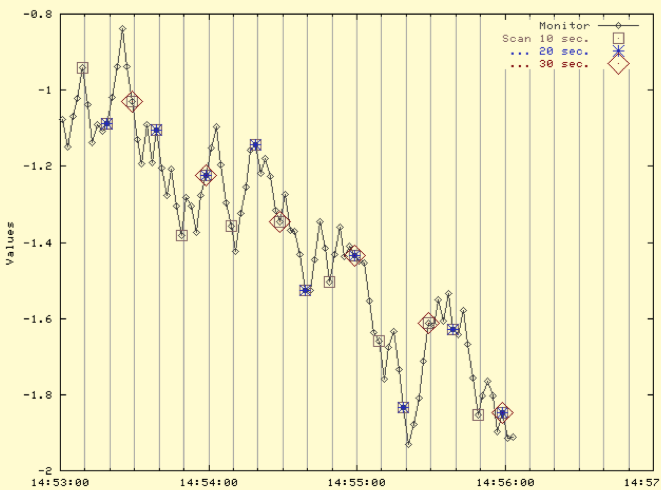 Setup of RDB Archive
See phoebus online help or https://github.com/shroffk/phoebus/blob/master/services/archive-engine/doc/index.rst
Install MySQL
Setup archive tables
Configure RDB Archive
cd ~/epics-train/examples/archive/
archive_engine -help
archive_engine -list
archive_engine -engine Demo -export `pwd`/Demo.xml
archive_engine -engine Fishtank -import `pwd`/Fishtank.xml
archive_engine -engine Fishtank –settings my_settings.ini 

                           Check http://localhost:4812 in web browser
Viewing Archived Data
Open Data Browser, add PV



Data Browser Preferences:
   org.csstudio.trends.databrowser3/urls=jdbc:mysql://localhost/archive|RDB   org.csstudio.trends.databrowser3/archives=jdbc:mysql://localhost/archive|RDB   org.csstudio.trends.databrowser3/use_default_archives=true
Archive
Fundamentally simple: Store values of PVs
There is no perfect implementation
Can’t store everything at high rate forever
Looking at data in Data Browser is easy